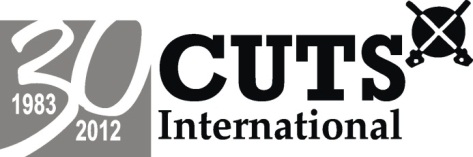 Seminar on
National Competition Policy: Second Wave of Reforms in India
“Need and Importance of National Competition Policy for India”


Pradeep S Mehta, CUTS International
Outline
Tools of Effective Competition
Is Competition Law sufficient?
Present scenario in India
Need for NCP for India
Principles of Competition Policy
Absence of NCP: Competition issues in economic sectors
NCP: Work done so far
Issues for discussions……
2
Tools of Effective Competition(Policy & Law)
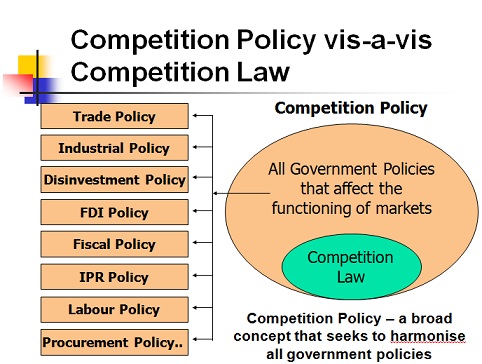 Is Competition Law Sufficient?
No, because…

Cannot curb market distortions emanating from policies and practices of government (central as well as states)
Examples: government procurement policy and rules, anti-dumping measures, public sector policy, etc

Cannot facilitate ex-ante assessment of government policies to check market-distortionary elements

Competition Policy: To address the policy-induced competition distortions
4
Present Scenario in India: Policy Vacuum
Market-oriented economic reforms undertaken to stimulate competition and efficiency
But, government policies continue to be framed and implemented without acknowledging the market process 
	=> Achievement of policy objectives thwarted
Guiding principles to formulate policies and practices in a liberalised regime - - missing
		=> There is a lack of coherence in government policies
Therefore…policy vacuum exists
5
Need for National Competition Policy for India
Provide a declared intent to the government’s resolve of promoting competition in the market;

Rationalise the role of the government, so that it’s intervention facilitates functioning of markets;

Provide guiding principles to different branches of the Government for an effective competition assessment of policies and practices.
6
Principles of Competition Policy
Foster competitive neutrality
Purchase preference policy favouring Central PSEs
Procedural delays affecting competitiveness of public sector airlines 
Ensure access to essential facilities
Interconnection in telecom – still unresolved
End of CONCOR monopoly – but what about access to railway tracks and engines?
Free movement of goods, services, and capital
Value-Added Tax: big step towards a single market for the country as a whole
7
Principles of Competition Policy
Separate policy-making, regulation and operation functions (to avoid conflict of interests)
Intervention in regulatory functioning (telecom, power)

Ensure free and fair market process (to facilitate liberalisation and deregulation)
Anti-dumping measures increasingly used to protect competitors
Procedural formalities affecting the climate for doing business

Balance Competition and IPRs
Patent (Amendment) Act: inadequate in dealing with abuse of IPRs
8
Principles of Competition Policy
Ensure transparent, predictable and participatory regulatory environment
Involve stakeholders, make decisions public, etc.
 Practice followed by TRAI (open house discussions, consultation papers, all decisions made public)

Respect for international obligations
9
Absence of NCP: Competition issues in Economic Sectors
10
Absence of NCP: Competition issues in Economic Sectors
11
Absence of NCP: Competition issues in Economic Sectors
12
NCP: Work done so far!!!
C-NCP under MoCA

Draft NCP 2011
http://www.mca.gov.in/Ministry/pdf/Draft_National_Competition_Policy.pdf

Competition impact assessment studies for 13 sectors commissioned by IICA and CIRC 
http://www.iica.in/SectorStudies.aspx

Evidence of distortions in rules, regulations and policies revealed. Also documented in Quarterly CUTS Distortions Dossiers http://www.cuts-ccier.org/Competition_Distortions_India.htm
13
ISSUES FOR DISCUSSIONS
What steps are required to ensure effective adoption of NCP in India?

What are the ways one can involve State level actors in the whole debate, so as to increase awareness on the need for NCP?

What role can be played by the industry players, policymakers, media, etc to ensure adoption of NCP?
14
THANK YOU
Let’s look at the Woods and adopt National Competition Policy 
to add to our economic growth
15